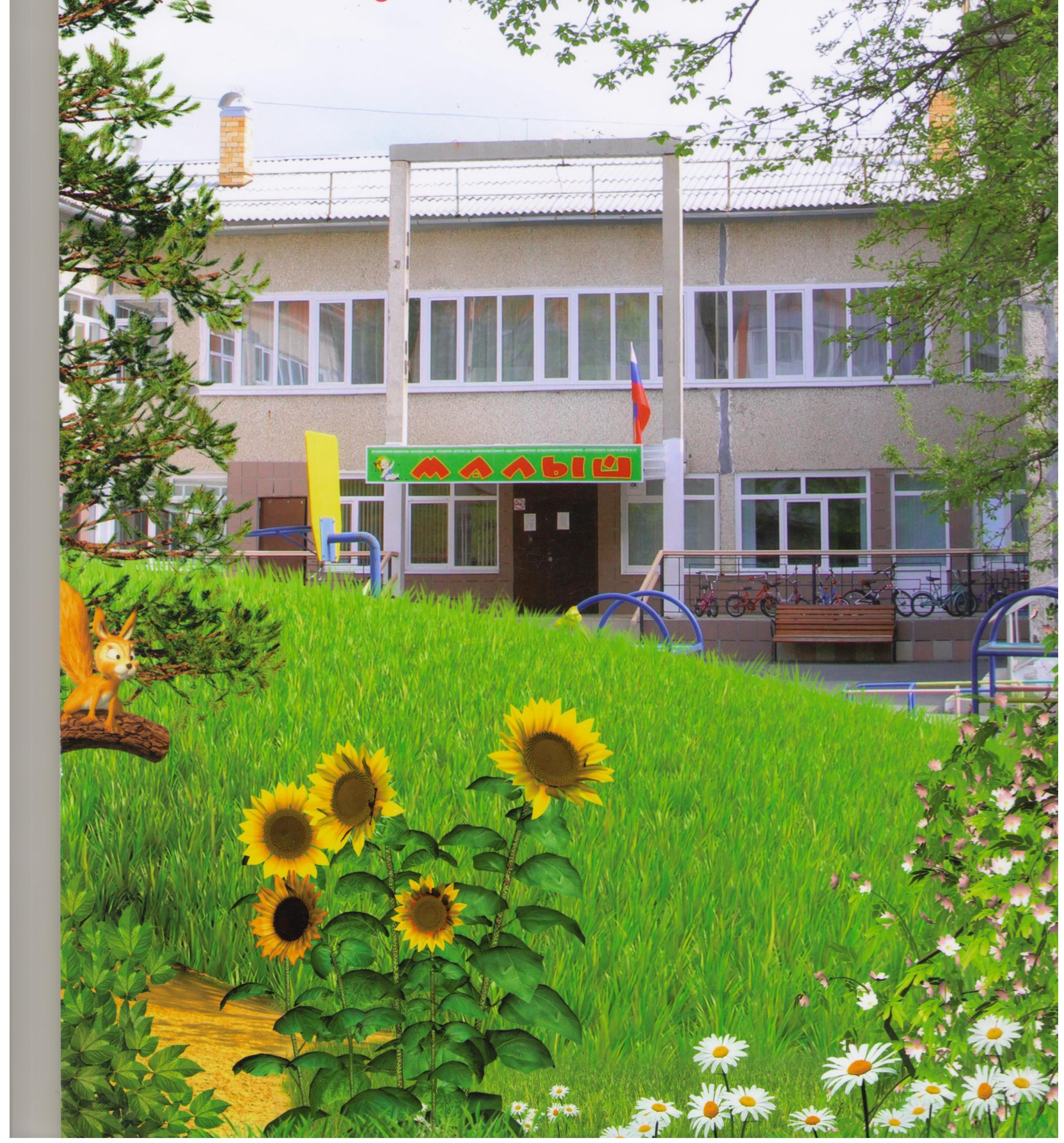 Муниципальное автономное дошкольное образовательное учреждение детский сад № 43 «Малыш»
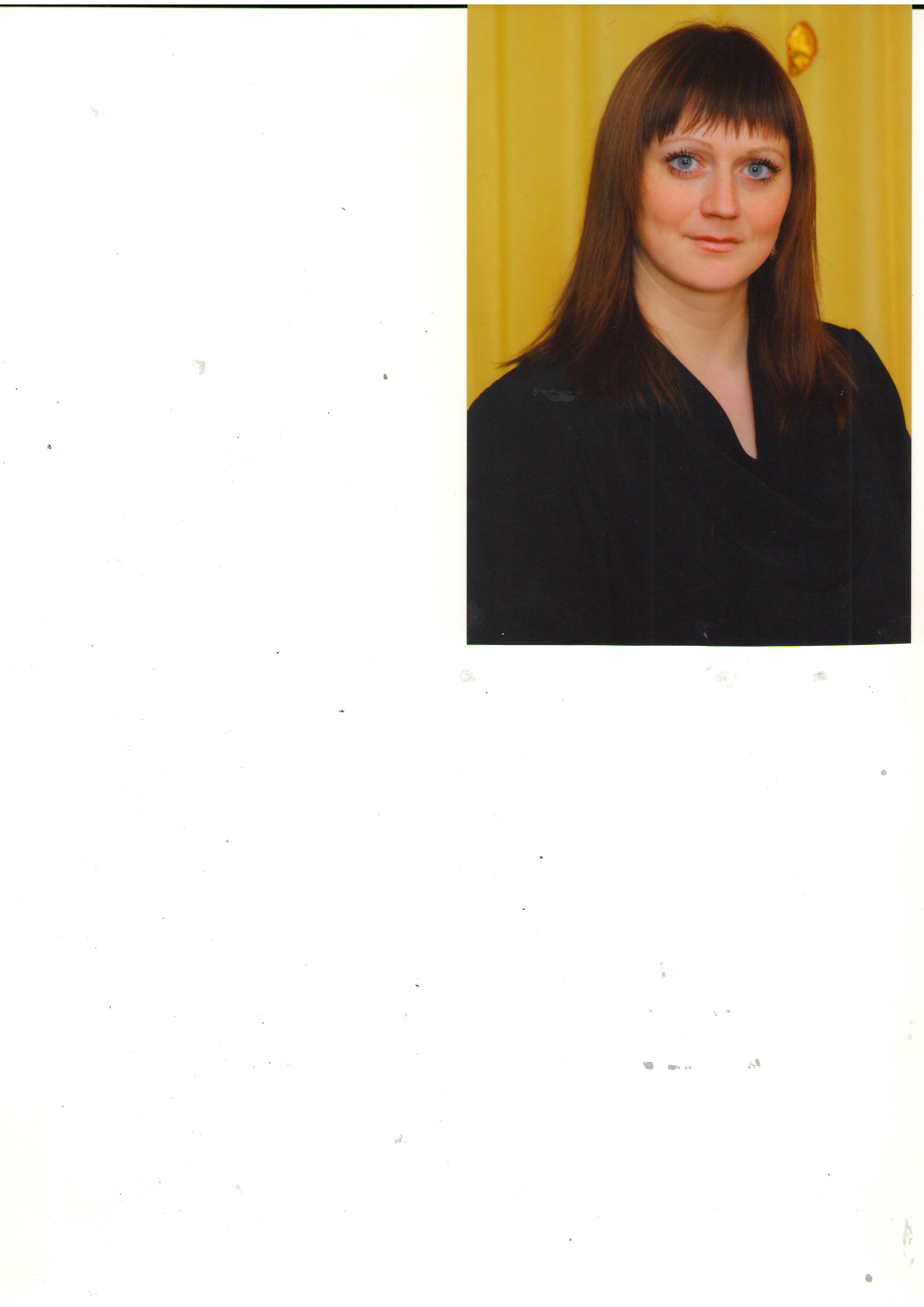 Мастер-класс
тема:
«Использование экологической игрушки в совместной деятельности с детьми»
Цель:
Распространение и передача педагогического опыта, обучение приемам изготовления оригинальной игрушки – Травянчика.
Задачи:
-Повышение уровня профессионального мастерства педагогов;
-Знакомство педагогов и родителей с приемами изготовления Травянчика.
«Чтобы жить, нужно солнце, свобода и маленький цветок»
Андерсен Ханс Кристиан          (1805-1875)
Педагогическая деятельность воспитателя
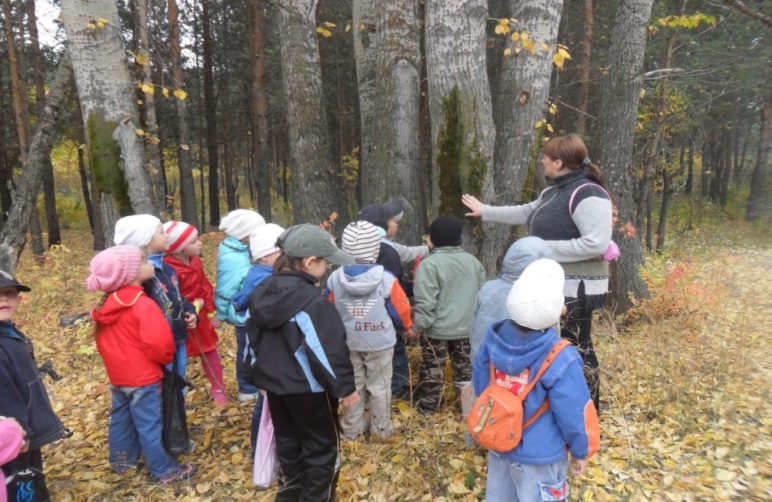 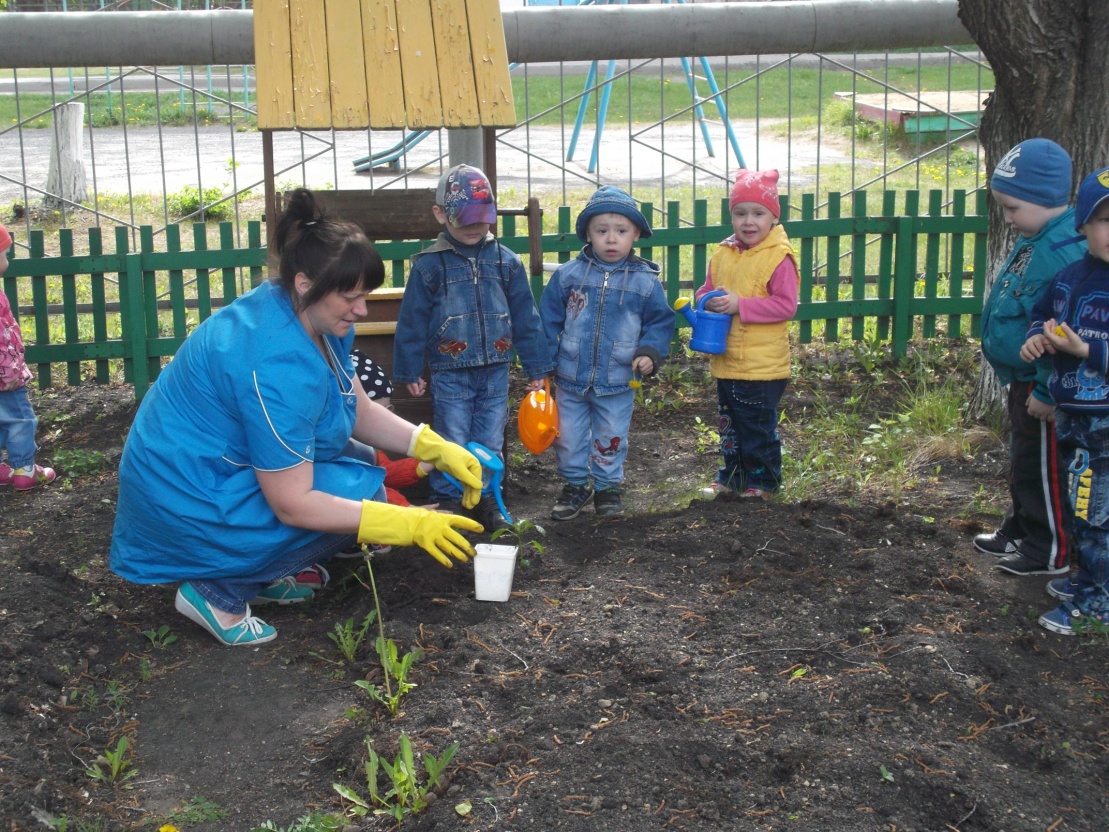 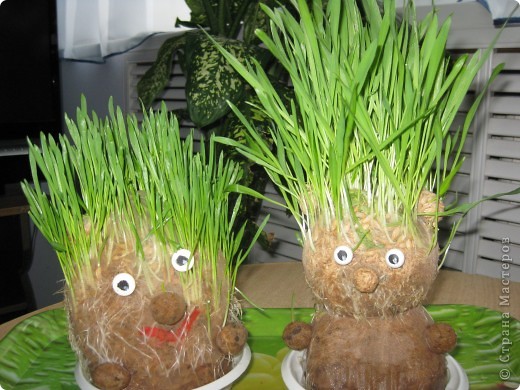 Фотка поделки
Театрализованная деятельность
Разыгрывание проблемных ситуаций по нравственному воспитанию
Экологическое воспитание
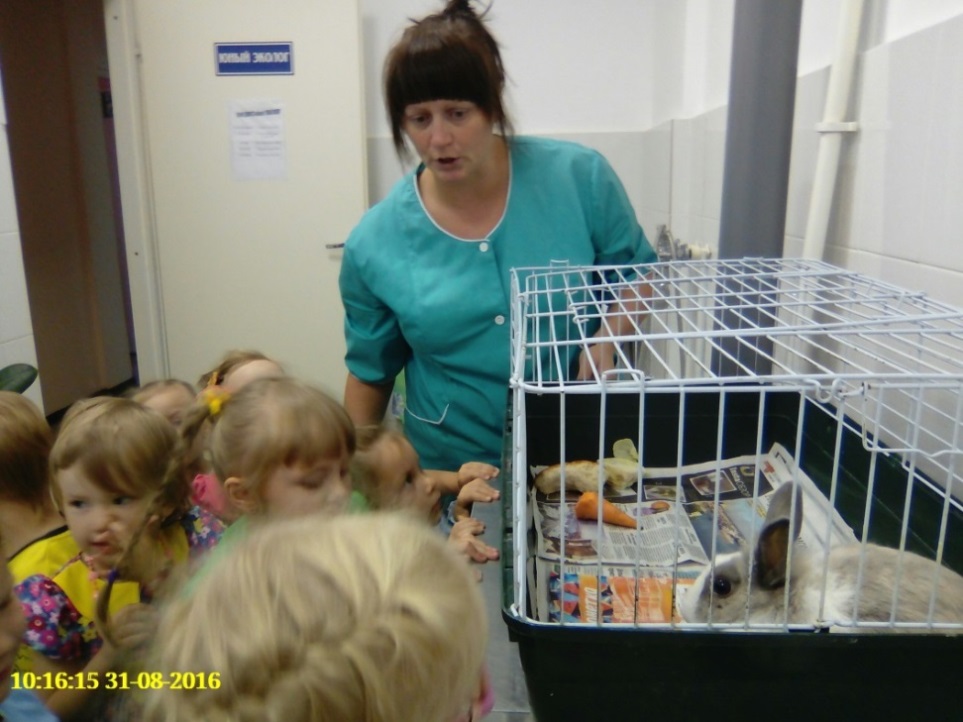 Спасибо за внимание!
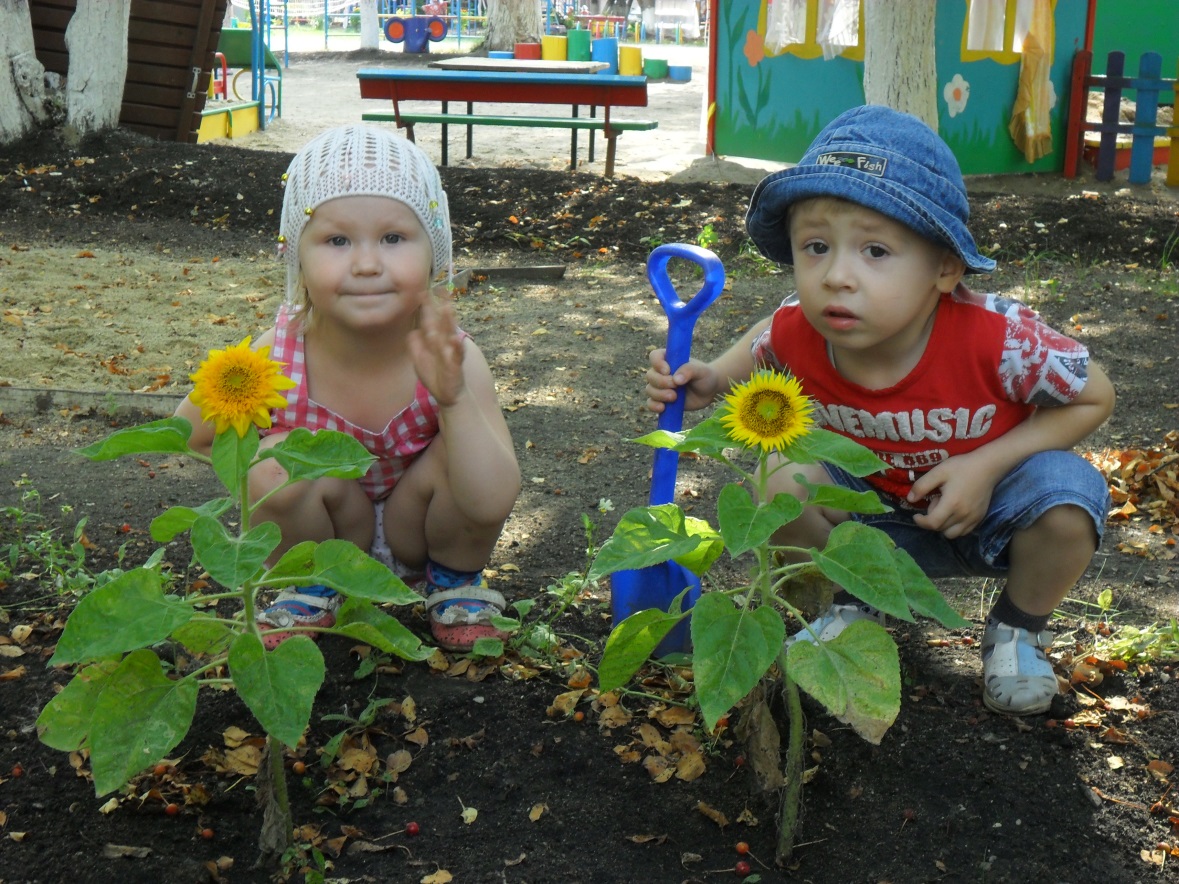